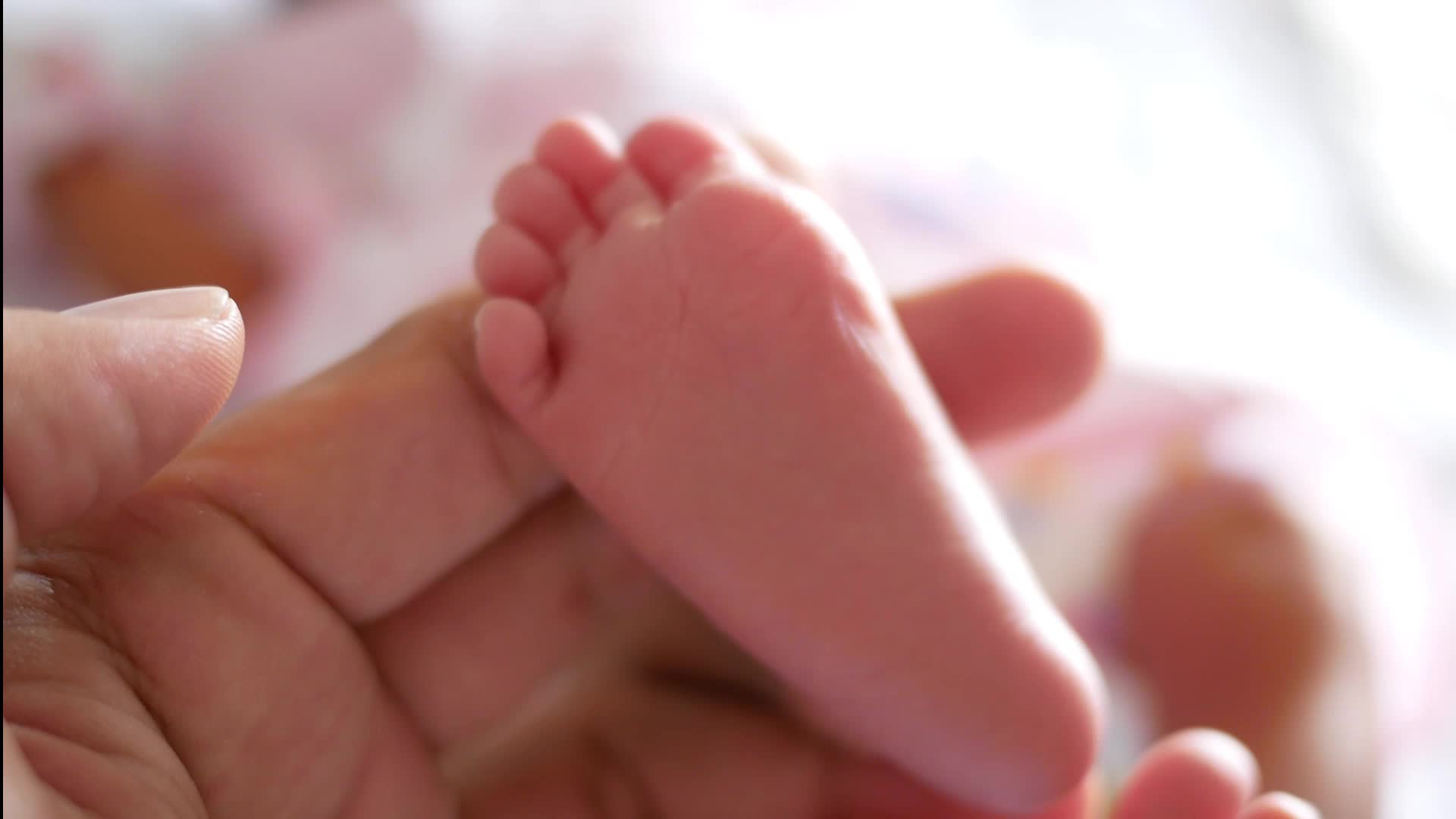 Adaptaciones fisiológicas y conductuales del RECIÉN NACIDO
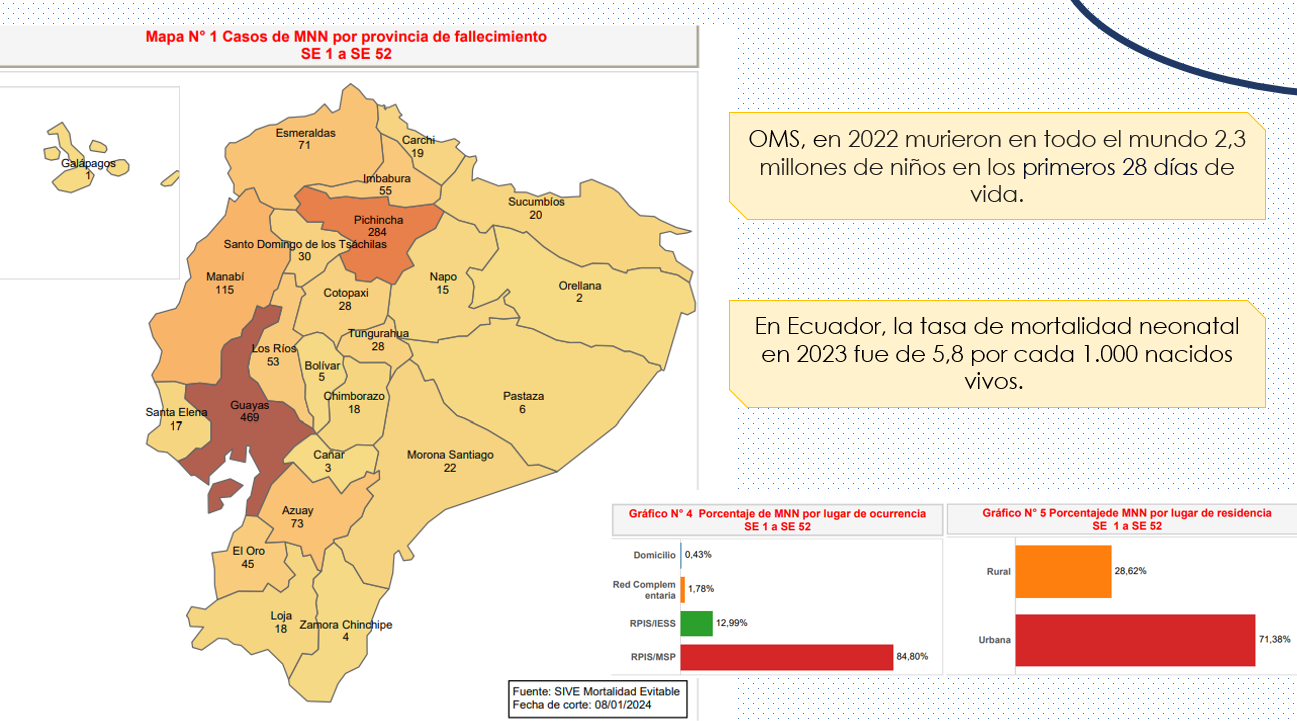 AGENDA
Topic one
Topic two
Topic three
Topic four
Topic five
2
Origen
6 a 8 horas
Mediado por el sistema nervioso simpático (FC, FR, Tª, función digestiva)
RN vulnerable
Vigilancia estrecha
4
Tres etapas de transición
Primer período de reactividad 30 min
Frecuencia cardiaca aumentada 160 a 180lpm (100 a 120)lpm.
Respiraciones irregulares de 60 a 80rpm (crepitantes finos, retracciones torácicas, aleteo nasal) 1horas
Estado de alerta (sobresaltos espontáneos)
Aparición sonidos intestinalis y eliminación de meconio
Reactividad reducida 60 a 100min
Segundo período de reactividad entre 2 y 8h
Periodos breves de taquicardia y taquipnea.
Eliminación de meconio.
Cambios en la coloración de la piel.
Aspecto rosado
Respiraciones superficiales y rápidas hasta 60rpm pero sin esfuerzo.
Sonidos intestinalis.
Se observan Ondas peristalticas en el redondeado del abdomen.
6
CAMBIOS POR APARATOS
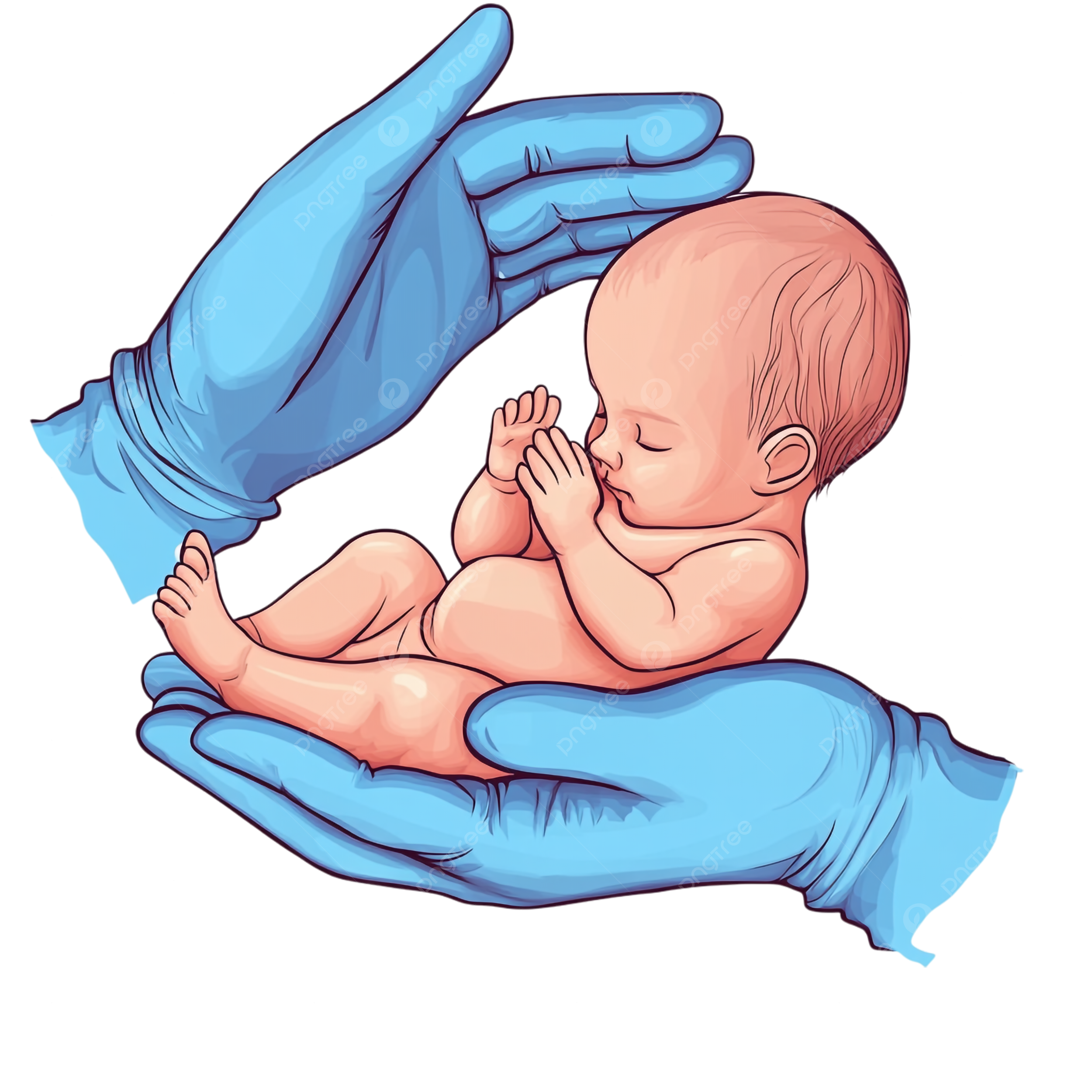 RESPIRATORIO
CARDIOVASCULAR
DIGESTIVO
TEGUMENTARIO
RENAL
HEPÁTICO
HEMATOLÓGICO
REPRODUCTOR
ESQUELETO
TERMÓGENO
7
Apnea de 20s
30 a 60rpm
Sonidos claros y altos
Crepitantes
Aparato respiratorio
Taquipnea transitoria
Inicio de la respiración (químicos, mecánicos y térmicos)
Químicos cada contracción disminución de flujo temporal, se aumenta CO2, se estimula el bulbo raquideo e inicia la respiración.
Mecánicos cambios en la presión intratorácica. (Llanto aumenta la distribución del aire)
Sensoriales aspirado, secado, luces, Sonido y olores
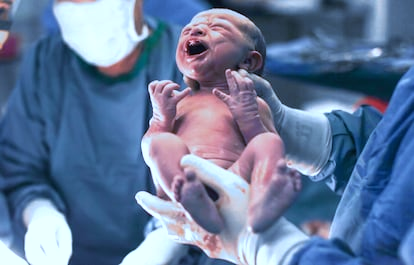 8
S1 más fuerte
120 a 160 lpm
Arritmia sinusal, soplos
PA 75–95/ 37–55mmHg
12 h 50-70/25-45mmHg      96 h 60-90/20-60 mmHg
Aparato CARDIOVASCULAR
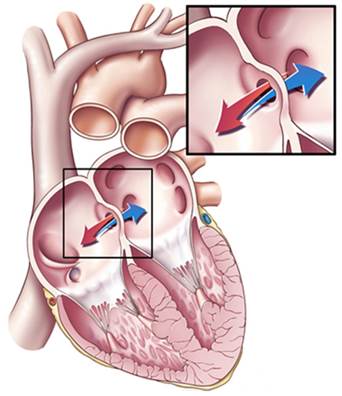 Taquipnea transitoria
Respiración + cambios en la tension arteriolar
Cierre funcional del formen oval (24h)
Llanto interfiere con el flujo
Resto del cordon se convierte en ligamentos
De 80 a 100 en reposo
Aumento de volemia (policitemia transitoria por retraso en el pinzamiento)
9
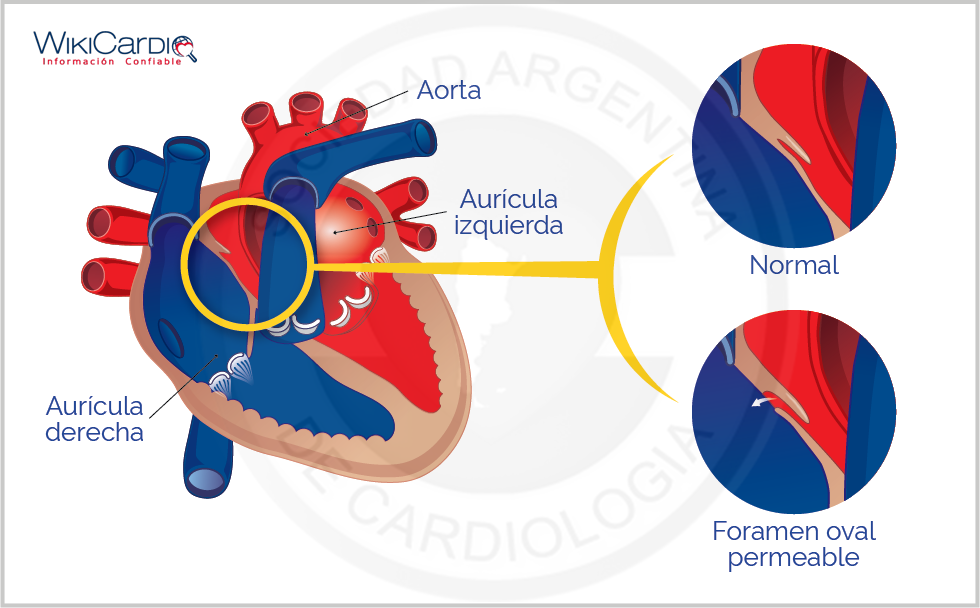 Concentración de factores de coagulación aumentan
Mayor agregación placentaria
Leucocitosis
SISTEMA HEMATOLÓGICO
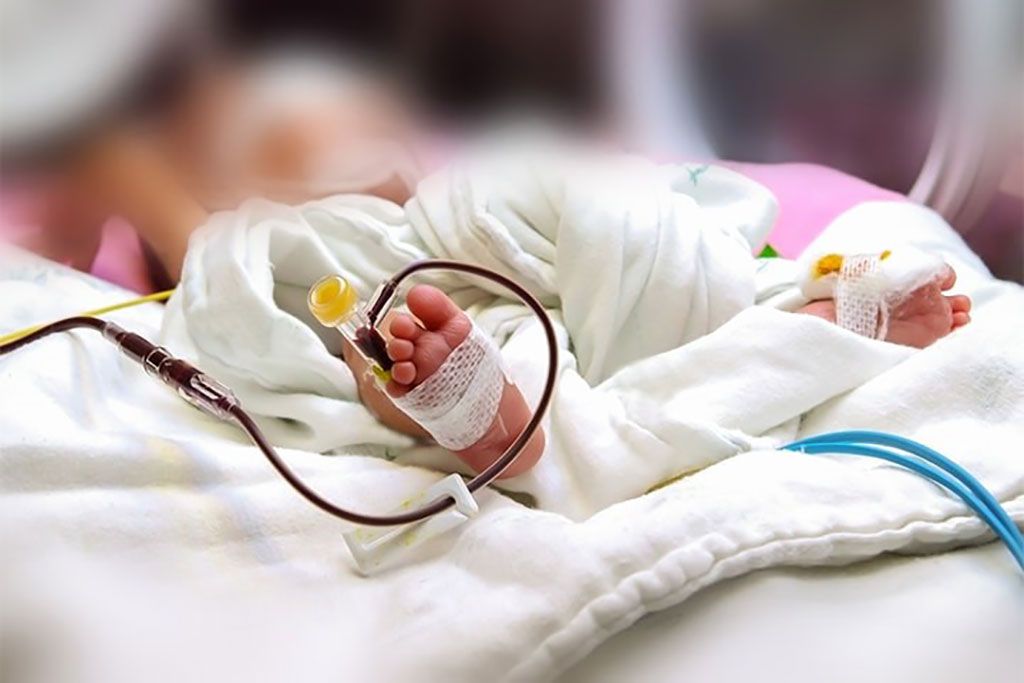 Hmcto y hemoglobina mayor
11
Convección Radiación Conducción Evaporación
Hipotermia por pérdida de calor
Llanto como mecanismo regulador
12h intenta conseguir equilibrio
SISTEMA Termógeno
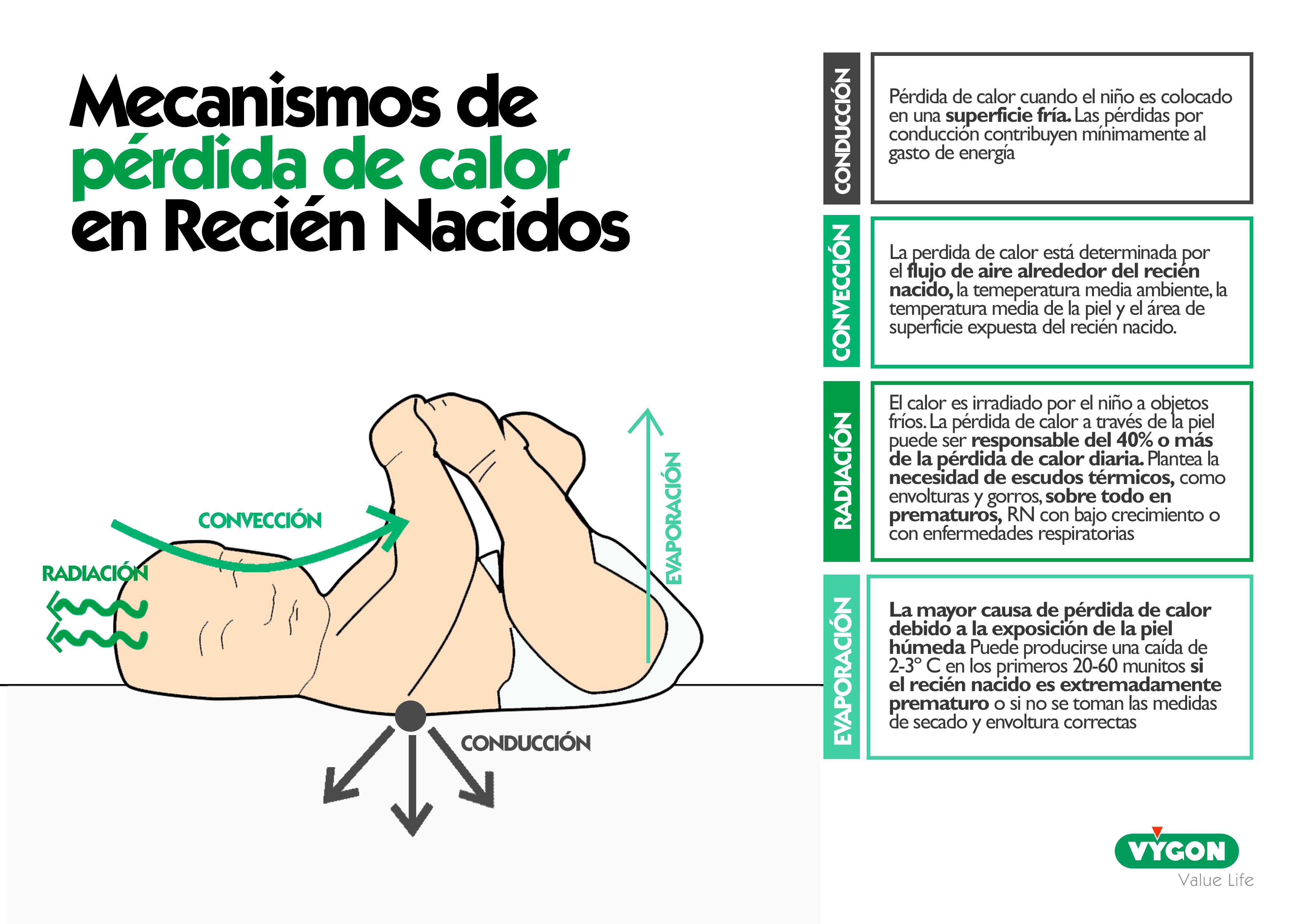 12
Pérdida de peso de 5 al 10% de 3 a 5 días, recuperación del peso de 10 a 14 días
Tasa de filtración mayor entre 2 a 4 semana
Capacidad de orina limitada (turbia y con moco)
SISTEMA RENAL/ equilibrio hidroelectrolítico
Vejiga palpable
Necesidades hídricas diarias 1500gr 60 a 80ml/kg/día
De 3 a 7 días 100 a 150ml/kg/día
Primeros 30 días 120 a 180 ml/kg/día
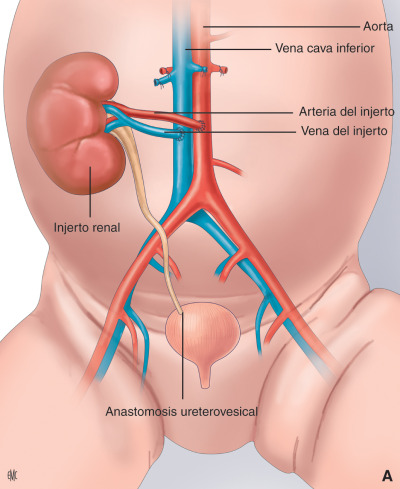 13
Pérdida de peso de 5 al 10% de 3 a 5 días, recuperación del peso de 10 a 14 días
Eliminación de meconio 12 a las 48h
Enzimas digestimas completas, glándulas salivales 3m, y pancreas 6m
SISTEMA DIGESTIVO
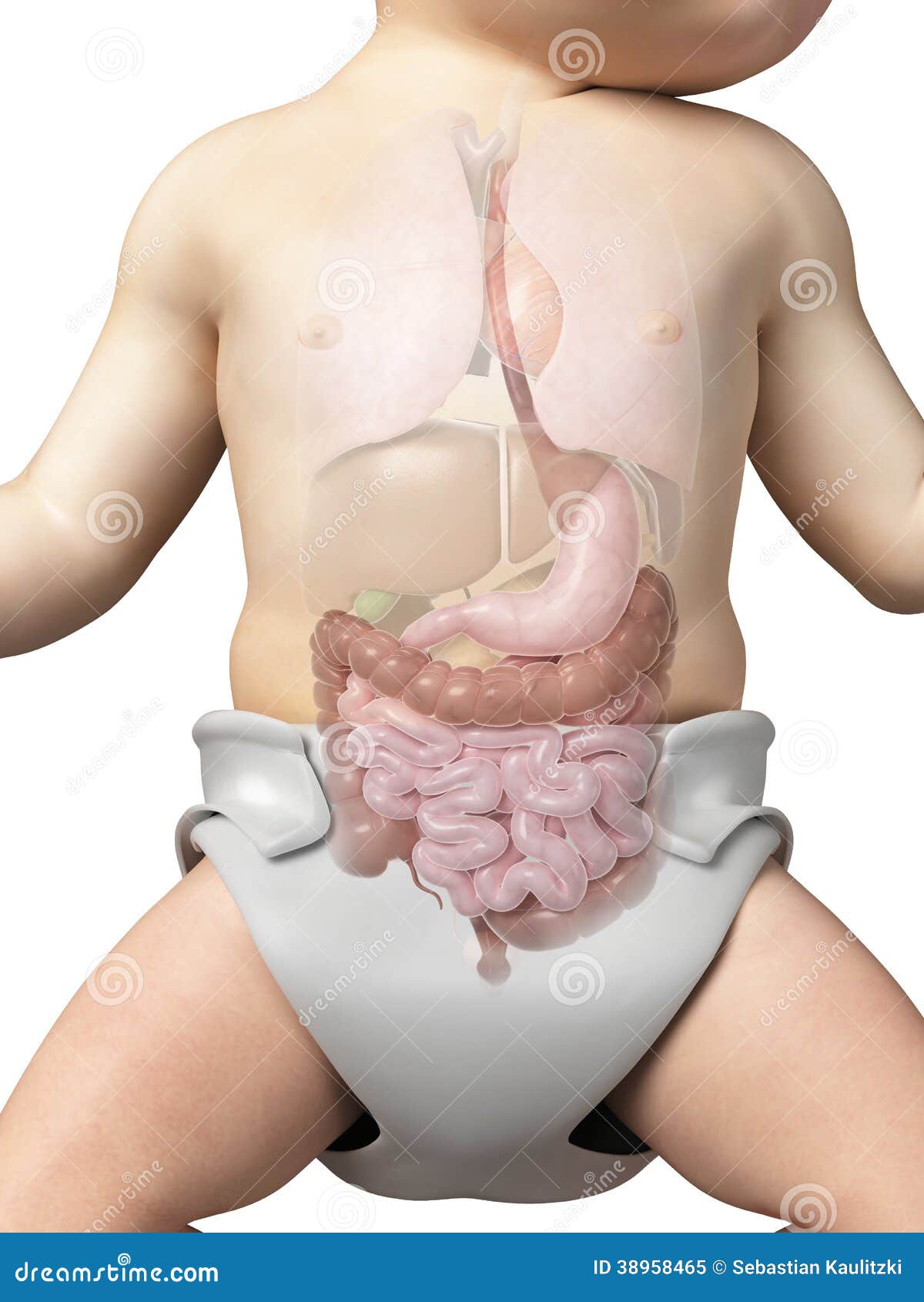 Relajación intermitente del esfinter esofágico favorece el reflujo 3m
Mucosa oral húmeda, Rosada, paladar duro y blando intacto
Mucosa intestinal madura hasta los 6 meses
Flora intestinal sintetiza vitamina K, ácido fólico y biotina
La coexistencia del embarazo, líquido amniótico ayudan a la producción de flora bacteriana.
Meconio líquido amniótico, secreciones intestinales, sangre materna
14
Inmadurez del hígado y sítesis de enzimas elentece la biotransformación y metabolismo de fármacos
Los factores de coagulación se activan con la vitamina K, la ausencia de bacterias intestinales retrasa la síntesis de vitamina K del 3 al 5to día
SISTEMA HEPÁTICO
Ictericia fisiológica 24 h
Almacenamiento de hierro
Metabolismo de Glucosa
Síntesis de bilirrubina
Coagulación
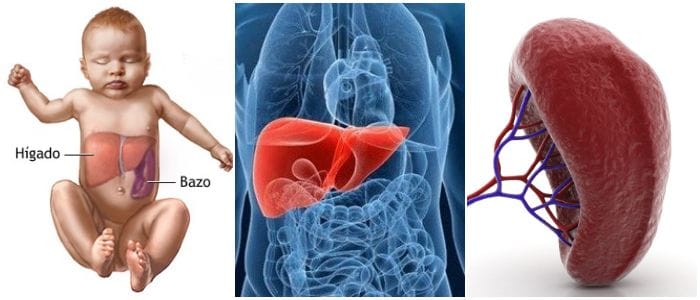 15
Leucocitos retraso en su respuesta, Neutrólifilos con su capacidad limitada
IgA IgD IgE desarrollados por complete hasta los 2 años
SISTEMA INMUNITARIO
Menor al nacimiento
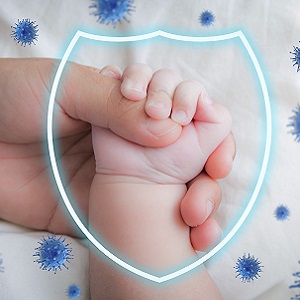 Signos de infección: Hipertermia, letargo, irritabilidad, letargo, piel pálida, retracción intercostal
16
Lanugo fino en cara, hombros y espalda
Sudor en las primeras 24h y hasta los 3 días
Manos y pies ligeramente cianóticos 48h y de forma intermitente 7 a 10 días
Descamacion, manchas mongolicas. nevos
SISTEMA TegumentaRIO
Eritematosa
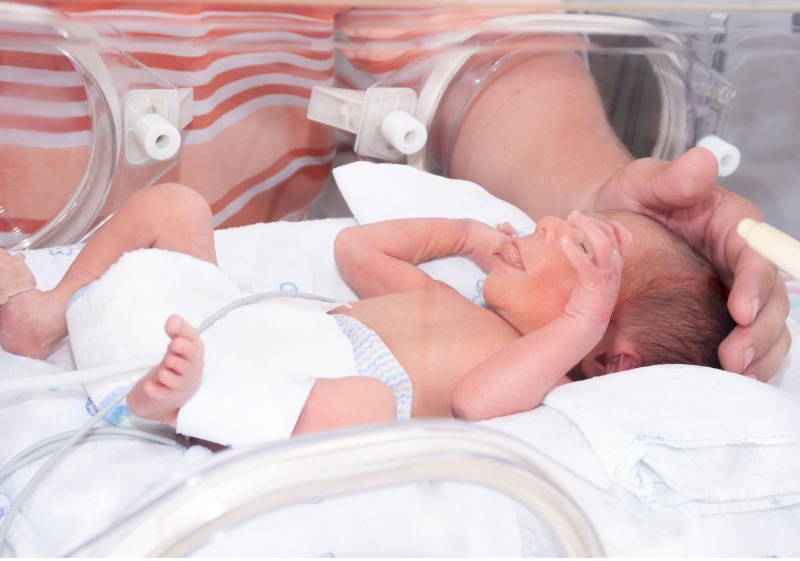 Signos de infección: Hipertermia, letargo, irritabilidad, letargo, piel pálida, retracción intercostal
17
Prepucio que cubre el glande
Uretra en la punta del pene (hipospadia)
Labios mayores y menores más pigmentados
Testículos en la bolsa escrotal
SISTEMA REPRODUCTOR
Descenso de estrógenos descarga, vaginal mucoide  pseudomenstruación
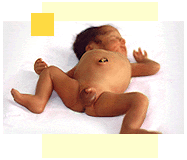 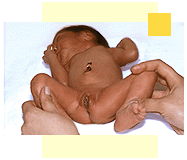 Inflamación del tejido mamario (hiperestrogenismo)
18
Cefalohematoma
Columna flexible
Buscar signos de displasia de cadera
Cráneo grande, cara más pequeña que el cráneo
Esqueleto
Neuromuscular (creccimiento rápido del cerebro hasta el final del año)
Brazos más largos que las piernas
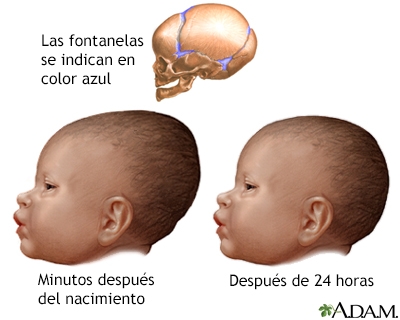 Neuromuscular (actividad motora espontánea labios, btrazos y manos) hipoglicemia
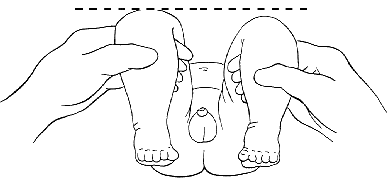 Postura en flexión
Reflejos (madurez, crecimiento)
20
21
22
CONDUCTUALES
23
SENSORIALES
24
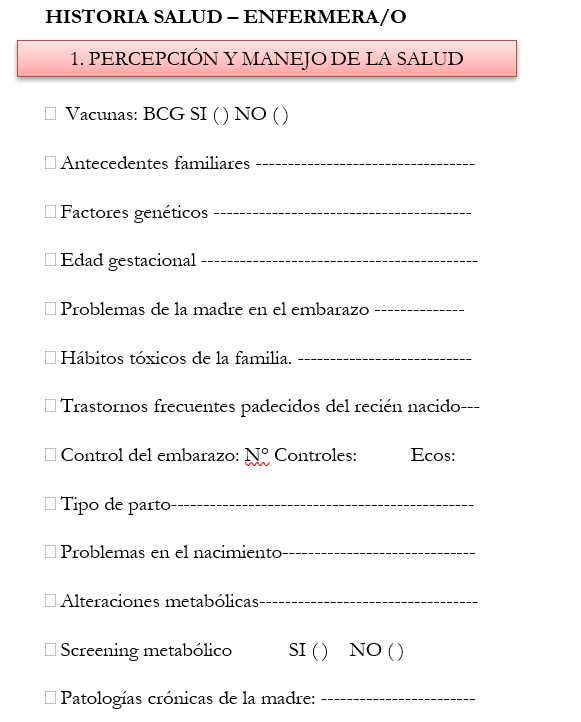 Proceso de atención de enfermeria
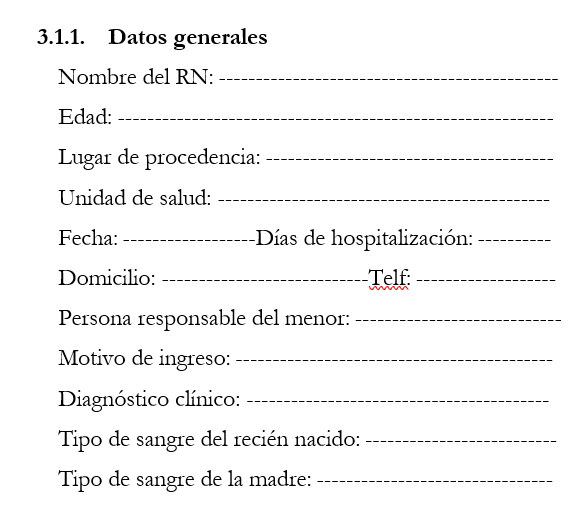 25
EXAMEN FÍSICO
27
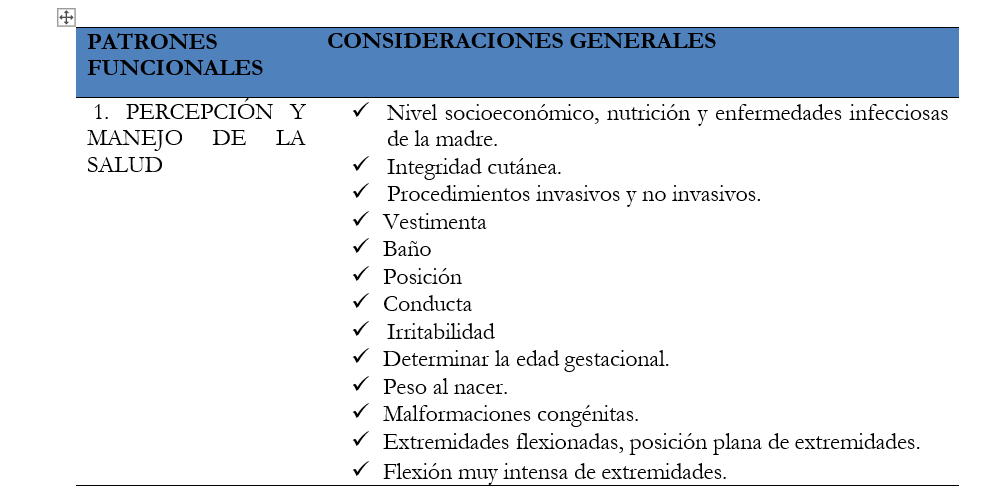 28
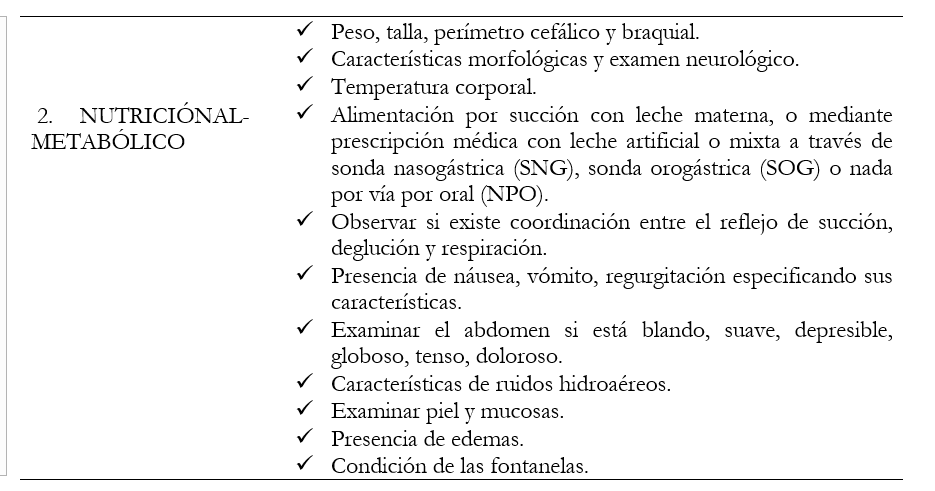 29
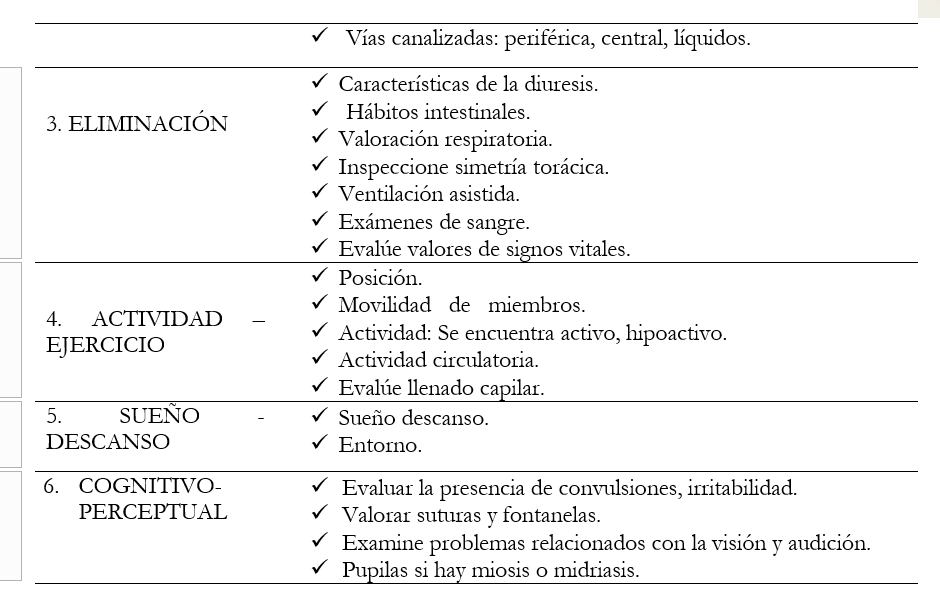 30
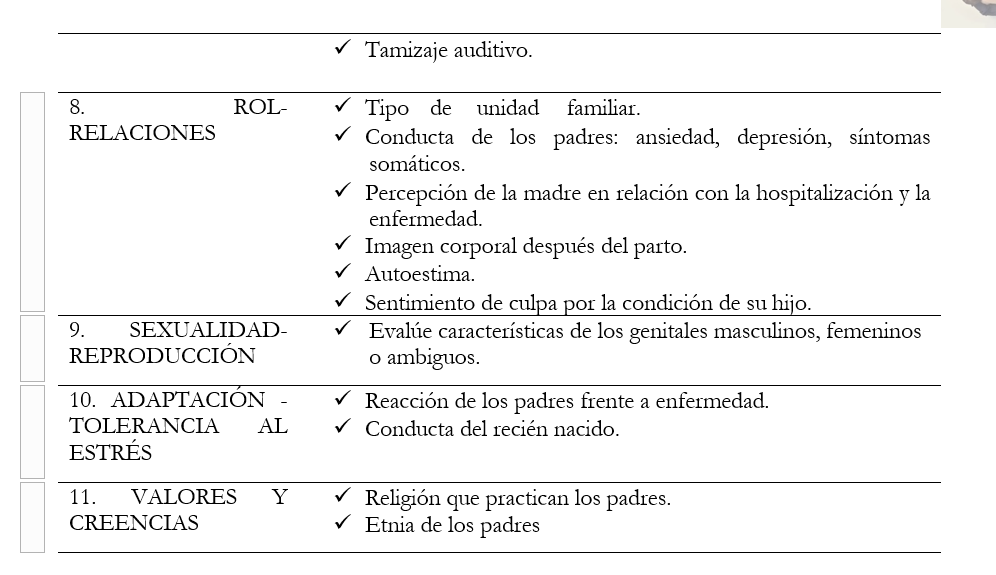 31
Cuidados mediatos
Cuidados PROTEGER EL NEURODESARROLLO
Cuidados inmediatos
Diagnósticos – Objetivos - Intervenciones
Sala y ambiente neutro 24 a 26C
Aspiración de secreciones
APGAR
Contacto piel a piel
Profilaxis ocular
Profilaxis de enfermedad hemolítica vitamina K
Identificación
Monitoreo
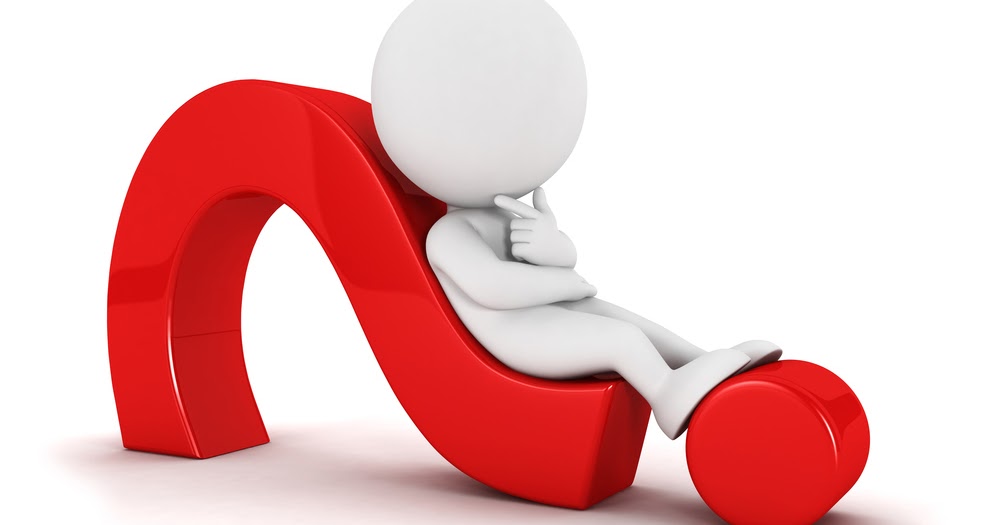 32
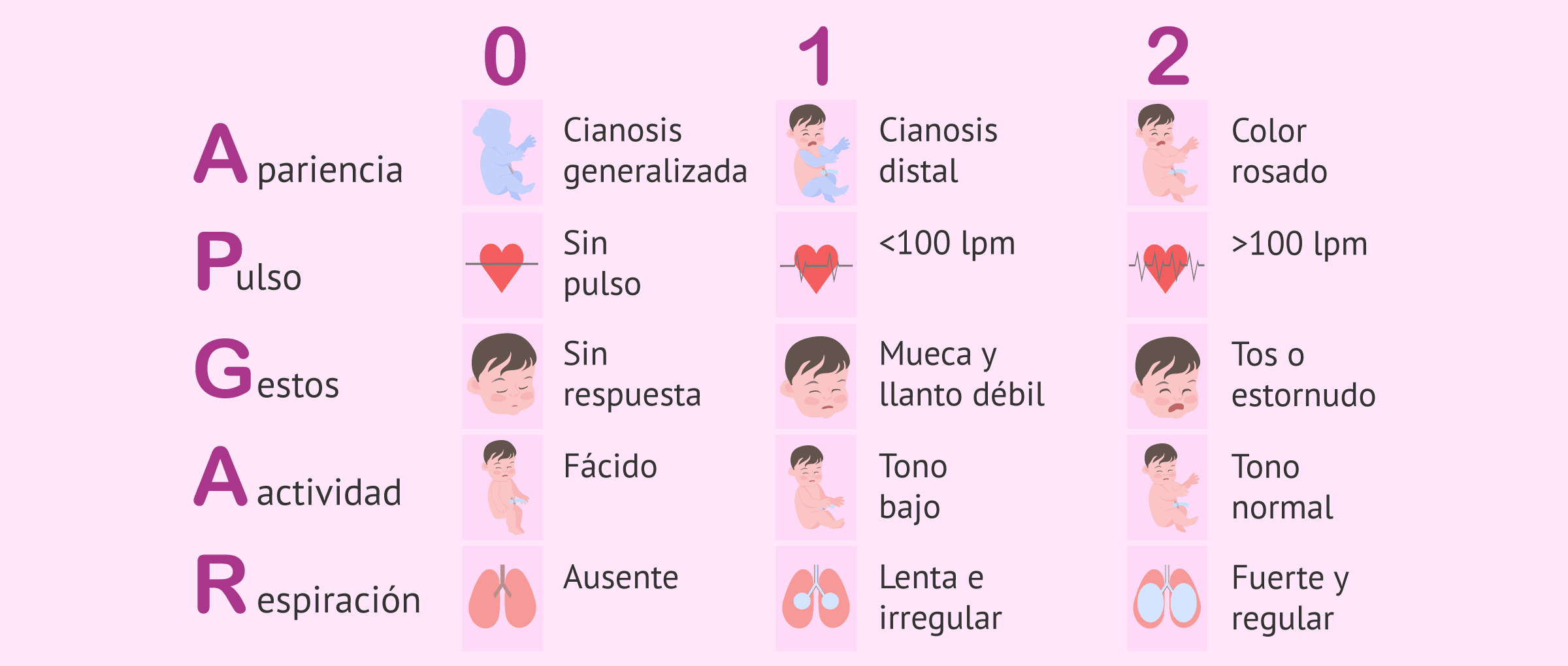 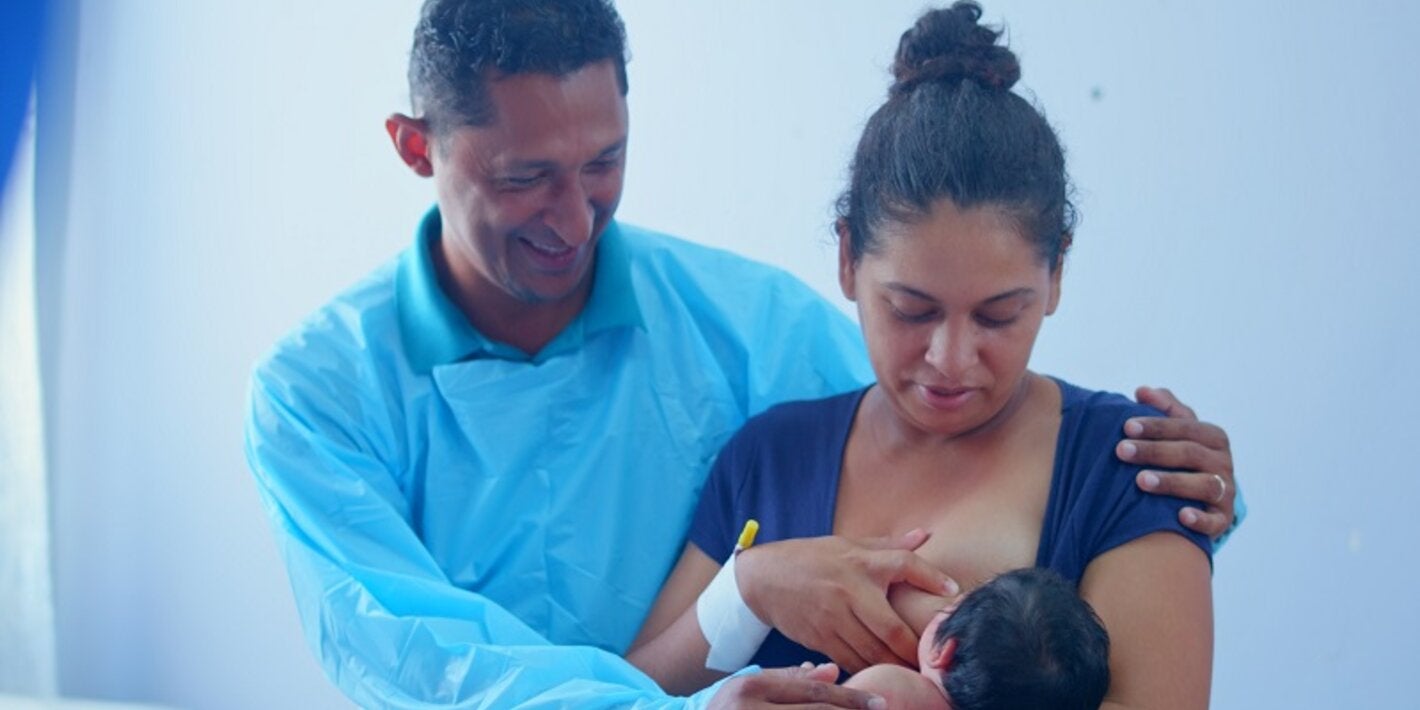 ENFOQUE HUMANIZADO Y PRINCIPIOS BIOÉTICOS
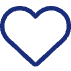 Principios bioéticos
Autonomía: 


Beneficencia: 


No maleficencia: 


Justicia:
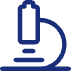 Evidencia
Mejora en la estabilidad fisiológica del neonato. 


Fortalece el vínculo emocional.
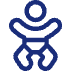 Enfoque 
humanizado
Cada recién nacido merece un cuidado personalizado que respete su singularidad.
ROL DEL EQUIPO DE ENFERMERÍA PERINATAL
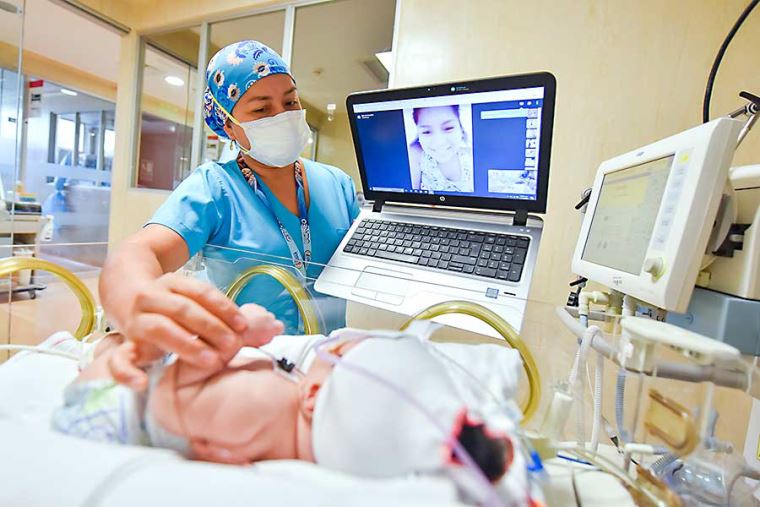 1
1
1
1
1
EVALUACIÓN IDENTIFIQUE EL CAMBIO TRANSICIONAL
La enfermera Luisa atiende a un recién nacido a término, que llora vigorosamente al nacer, con buena coloración y tono muscular.
a) Inicio de la circulación fetalb) Expansión alveolar y disminución de la resistencia pulmonar c) Paso de líquido pulmonar a la circulación sistémicad) Activación de la circulación colateral hepática
37
Durante una cesárea electiva, se extrae un recién nacido que presenta respiración irregular, con pausas de hasta 10 segundos.
a) Inicio de taquipnea transitoriab) Regulación central de la temperatura corporalc) Adaptación inmadura del centro respiratorio d) Maduración del eje hipotálamo-hipófisis
38
Recién nacido de 39 semanas presenta cianosis distal y frecuencia cardíaca de 148 lpm a los 5 minutos de vida.
a) Persistencia del ductus arteriosob) Vasoconstricción periférica fisiológica c) Hipoxia severad) Inicio de la circulación placentaria
39
En el servicio de neonatología, se observa que un RN orina por primera vez a las 4 horas de nacido
a) Activación del eje renina-angiotensinab) Inicio de la función renal c) Reabsorción de proteínas en túbulos renalesd) Inicio de maduración cortical renal
40
Durante el examen físico, se detecta un soplo transitorio en un RN de 10 horas de vida.
a) Persistencia del foramen oval b) Cierre del ductus venosoc) Estenosis aórtica congénitad) Fallo del ventrículo derecho
41
BONO
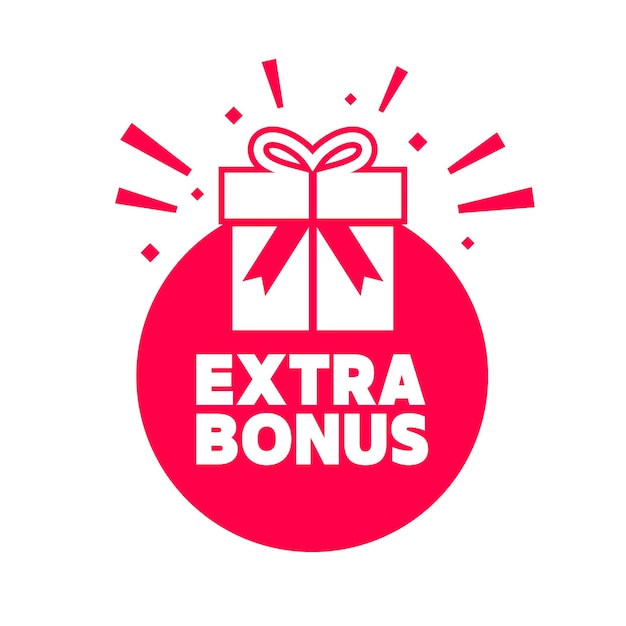 La enfermera Mariana observa que un recién nacido de 38 semanas ha perdido un 6% de su peso corporal en las primeras 48 horas.
a) Hipercatabolismo renalb) Movilización de reservas de glucosac) Pérdida de líquidos por evaporaciónd) Reducción fisiológica del peso por pérdida de líquidos y meconio
43
THANK YOU
Gabriela Damián
44